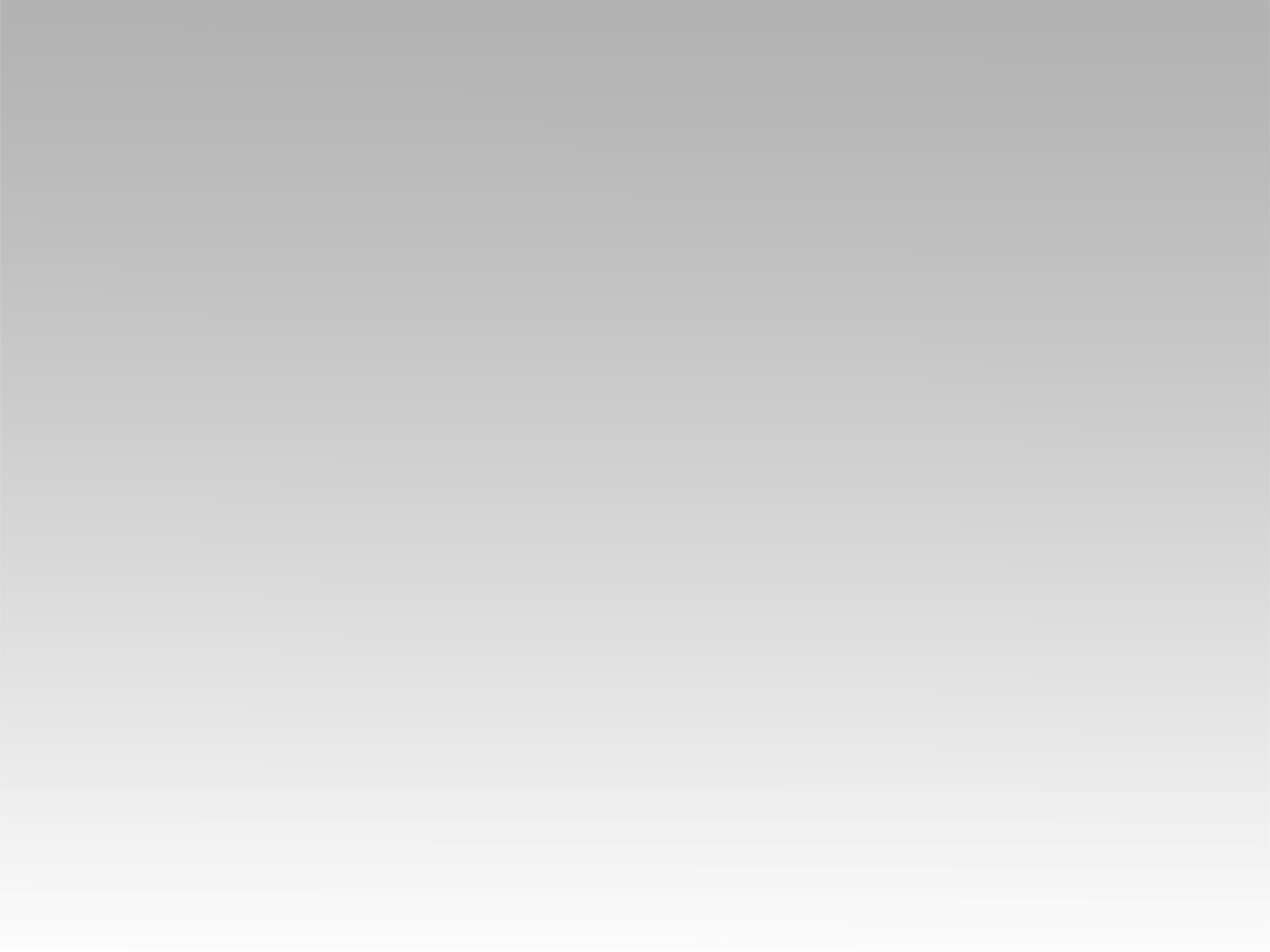 ترنيمة
الرب يسوع في وسطنا
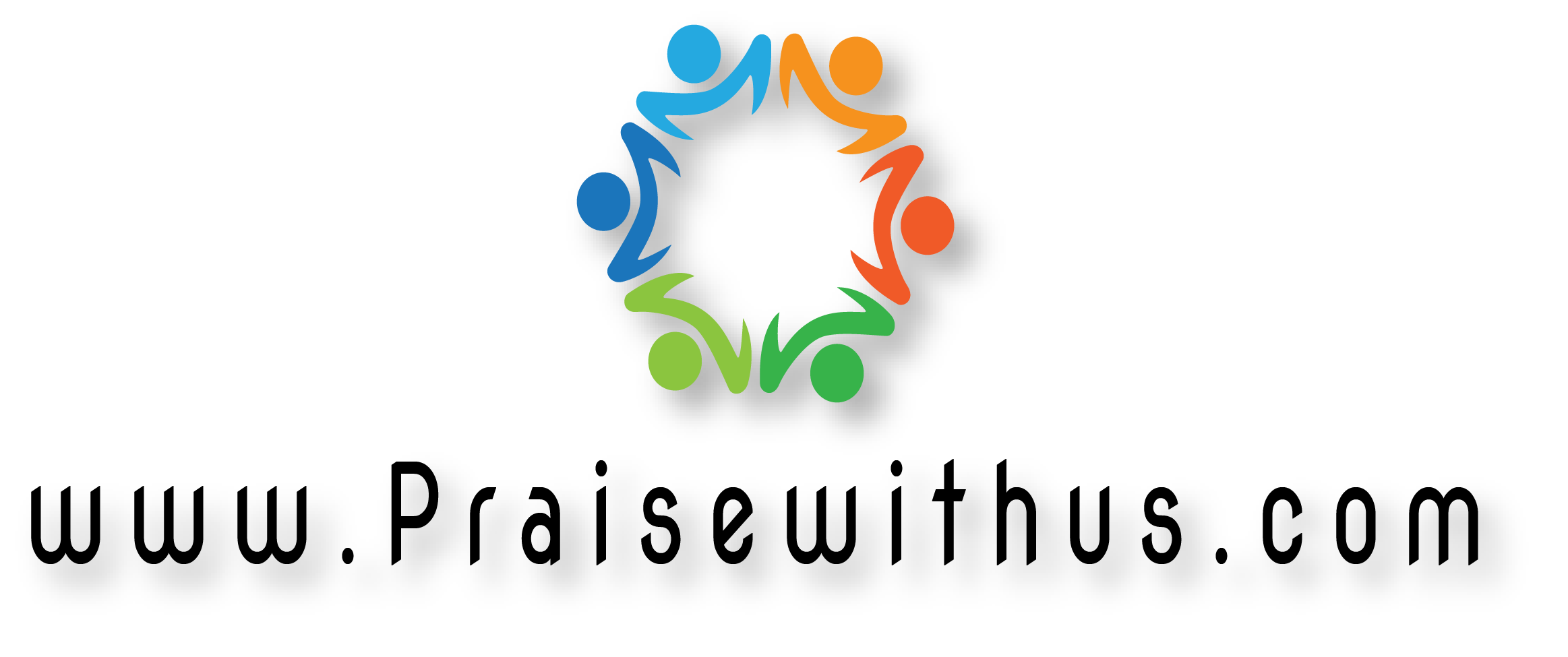 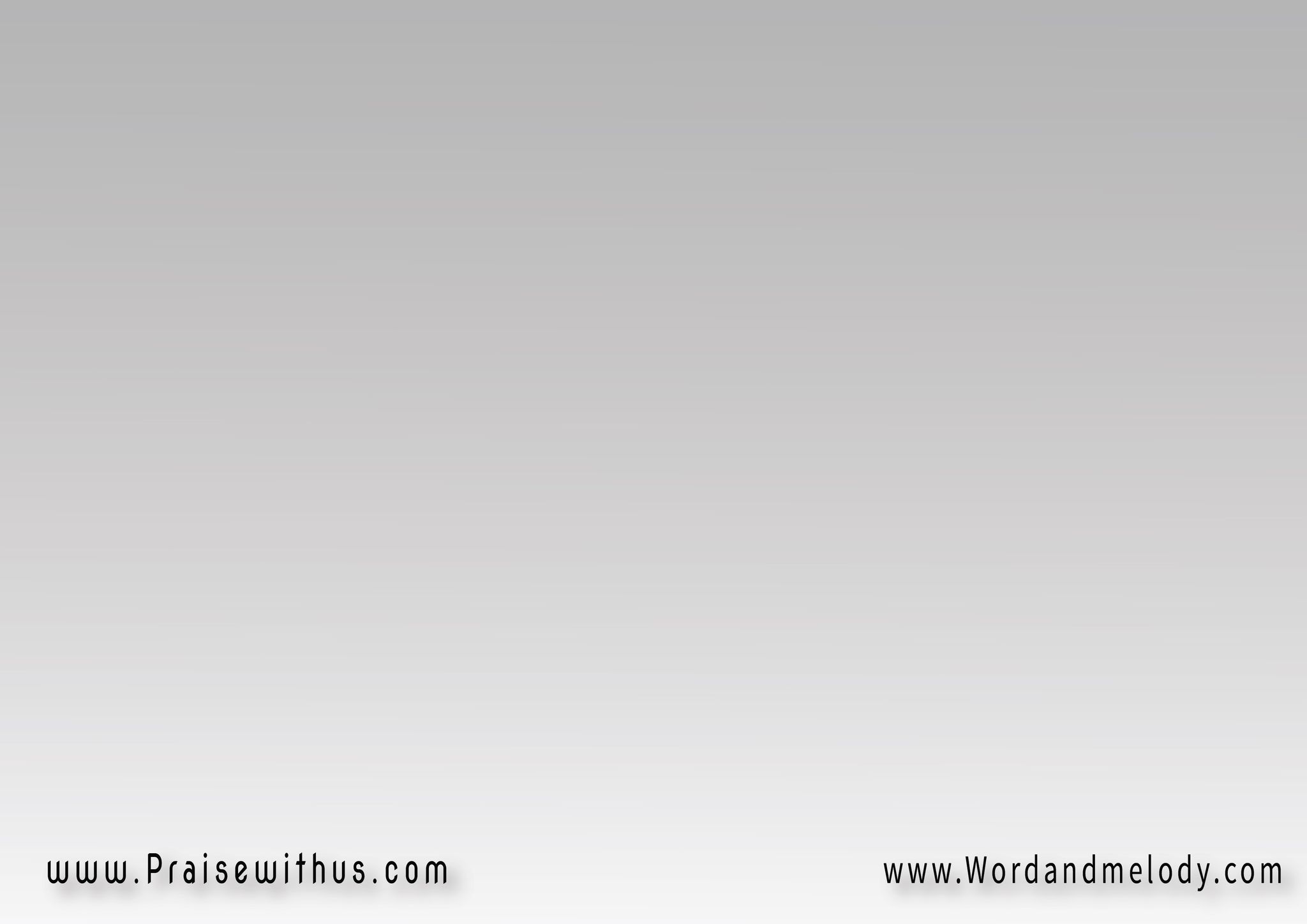 الرب يسوع في وسطنا 
اهتفوا بنصرتهالرب يسوع في وسطنا 
ليحرر شعبه
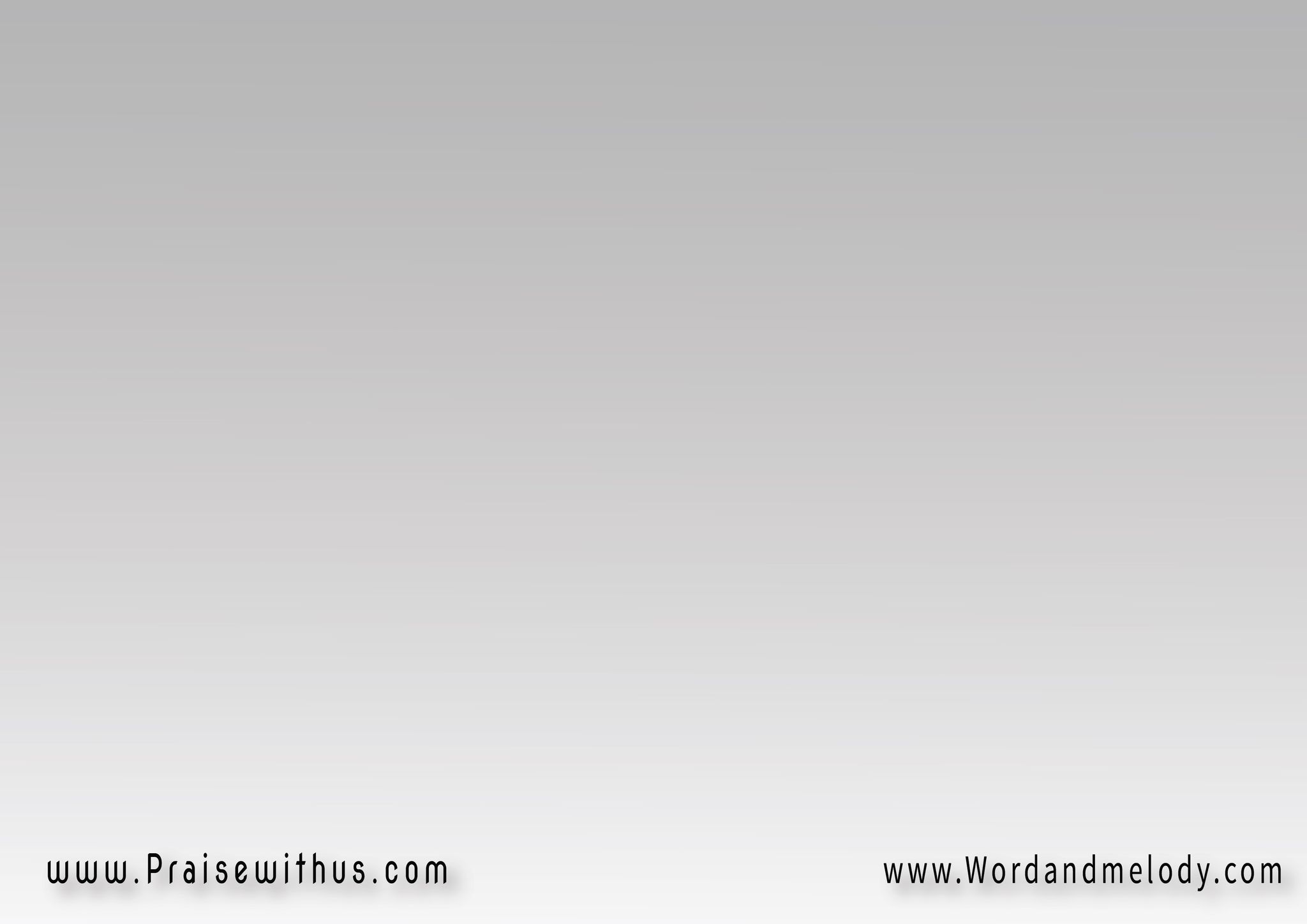 حول نوحنا إلى رقص 
بدل حزننا بفرحوأضاء علينا بمجد 
لنصير نوراً للعالم
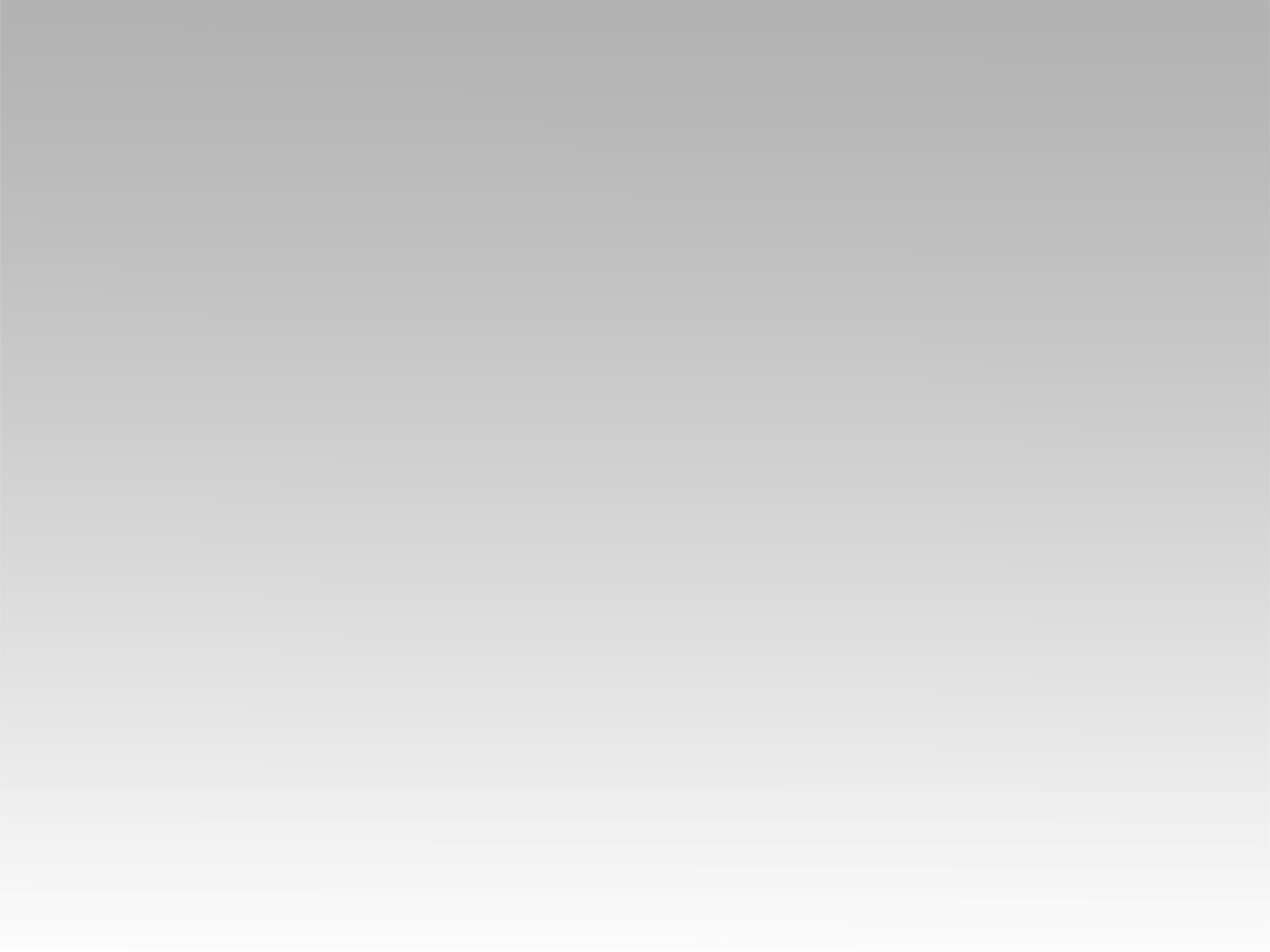 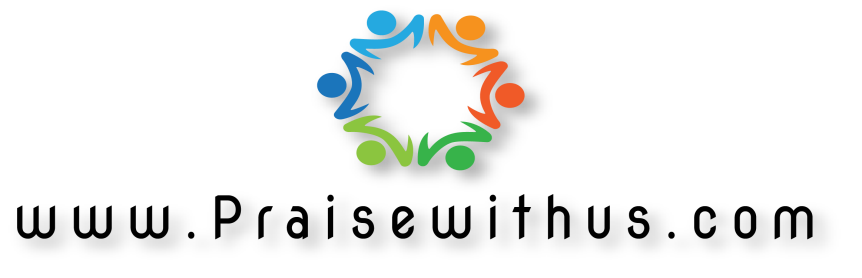